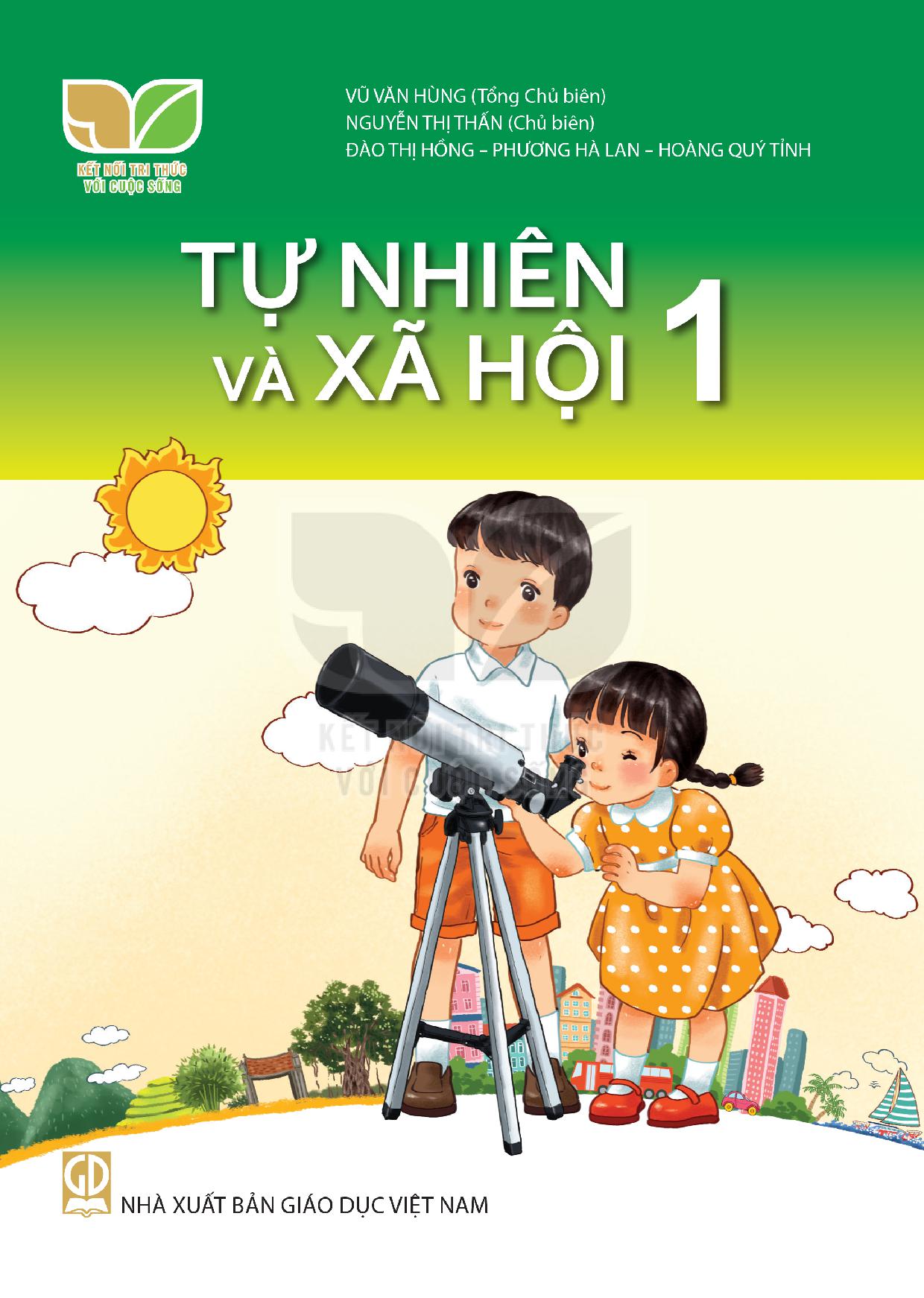 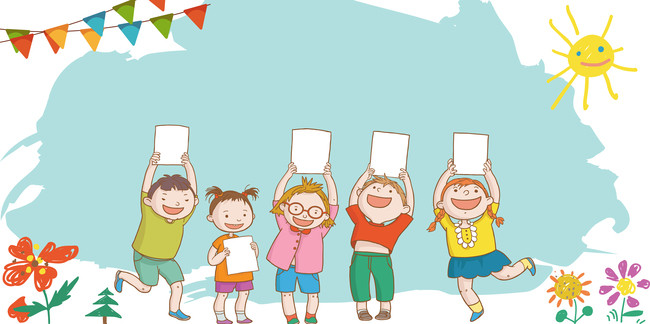 Bài 12: Vui đón Tết(Tiết 1)
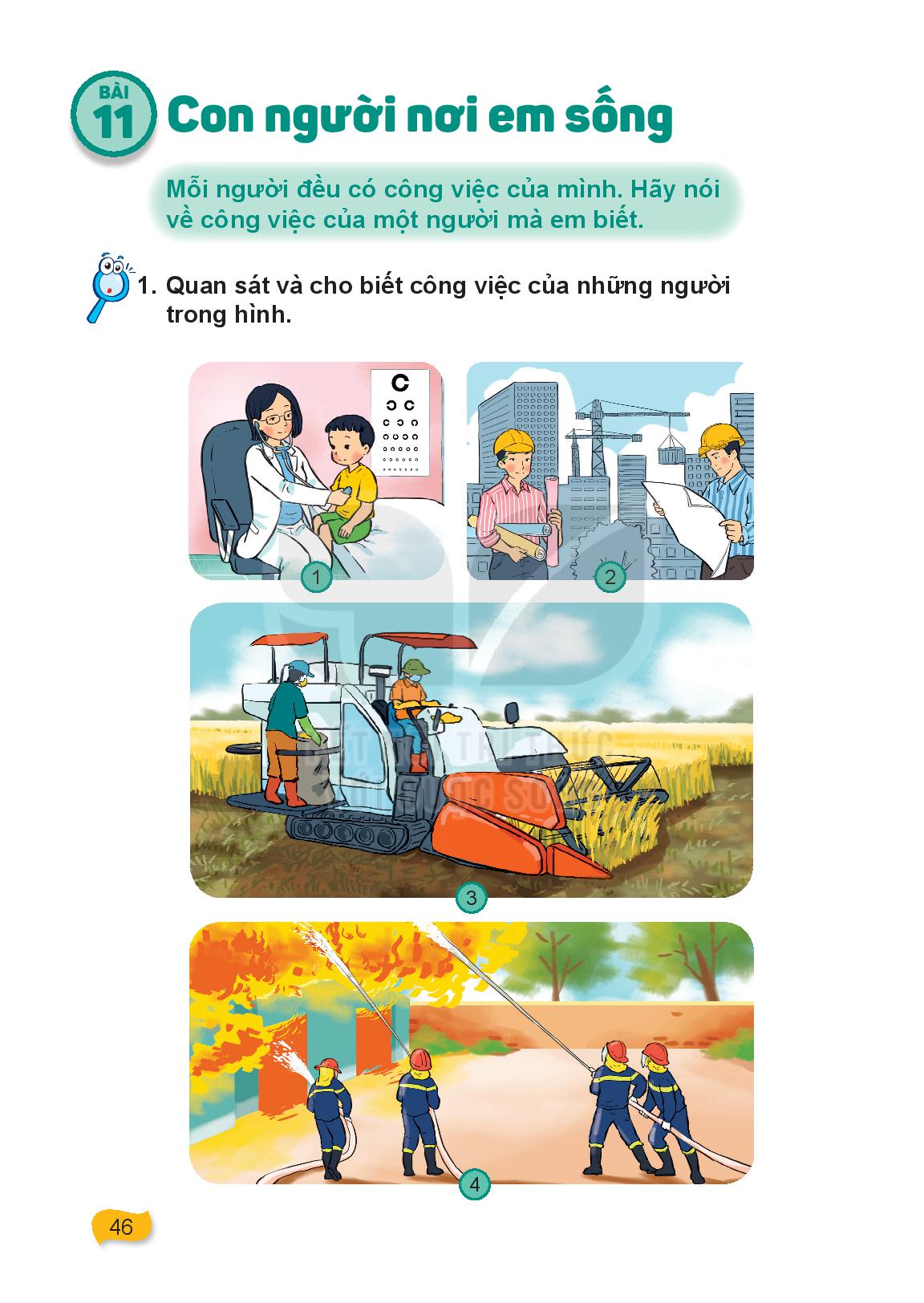 Quan sát hình và kể những hoạt động mà gia đình Hoa chuẩn bị cho ngày Tết.
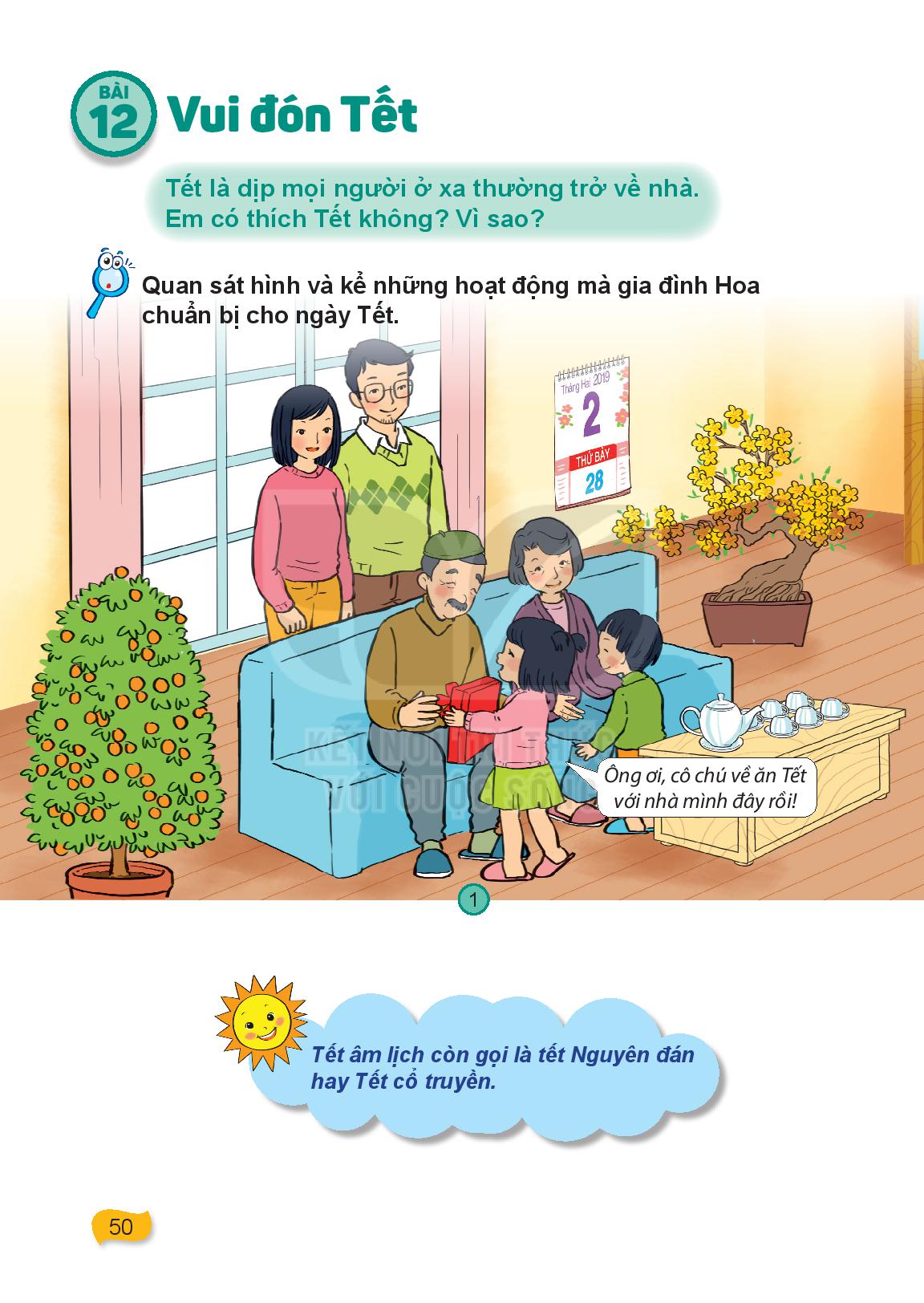 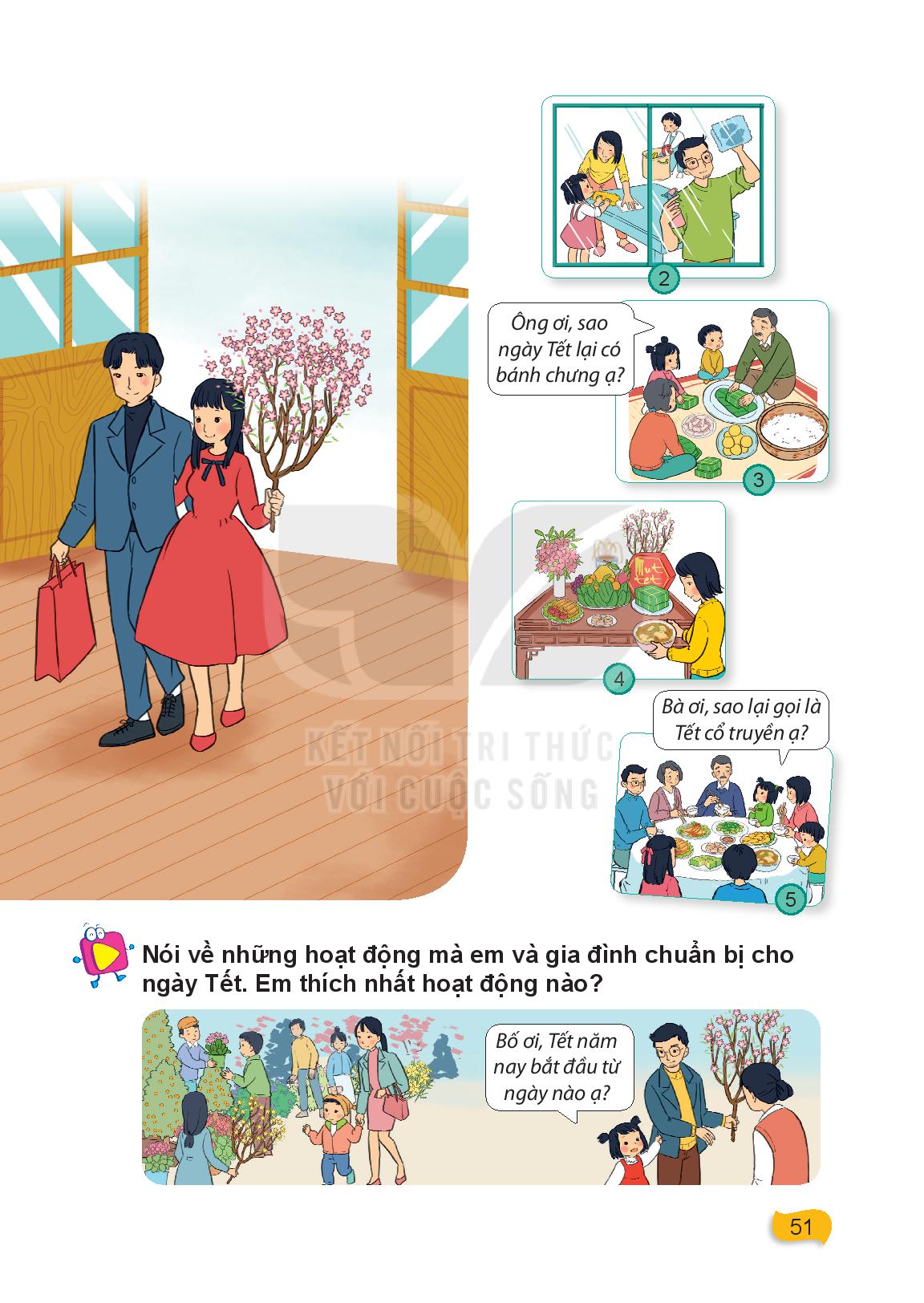 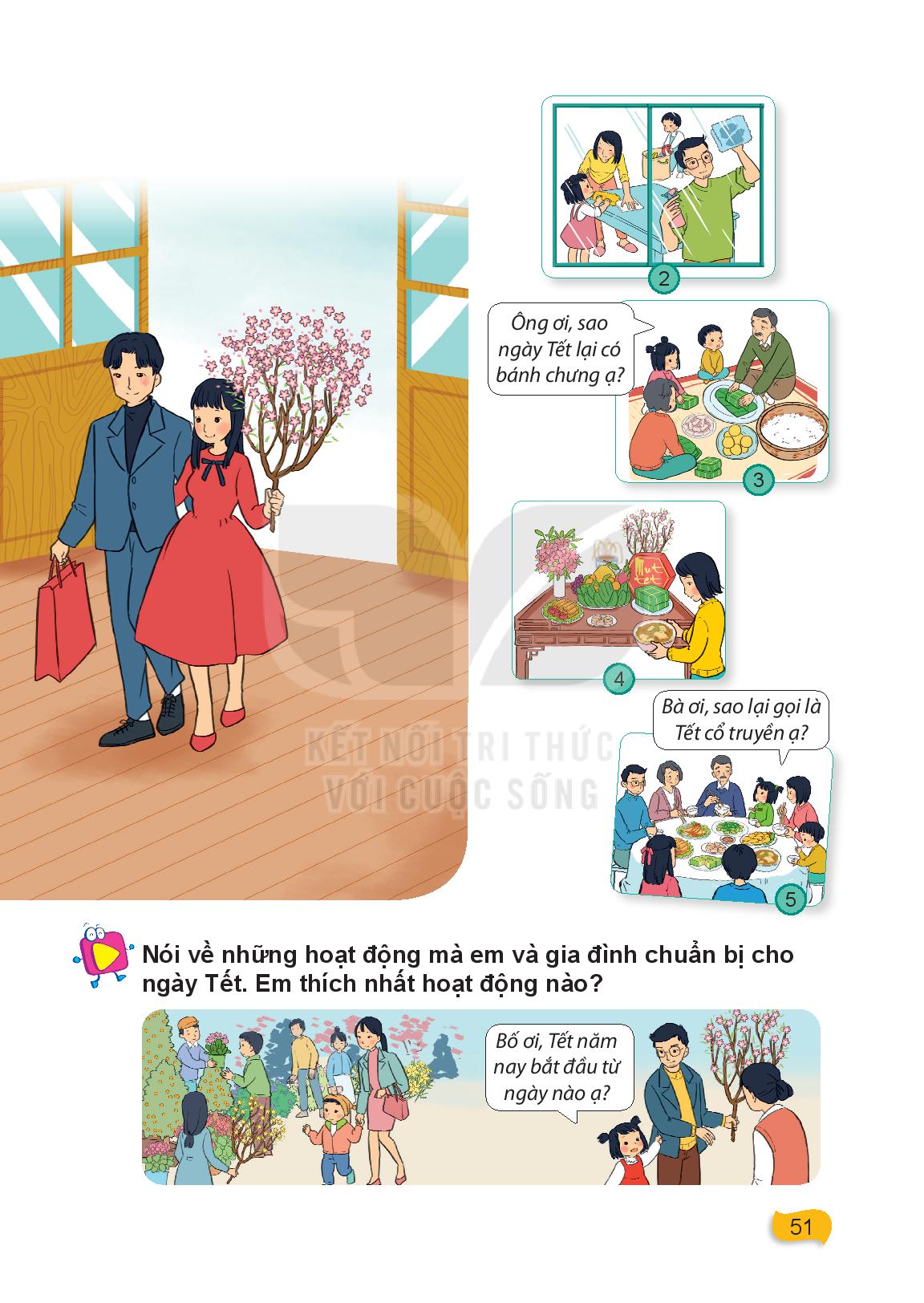 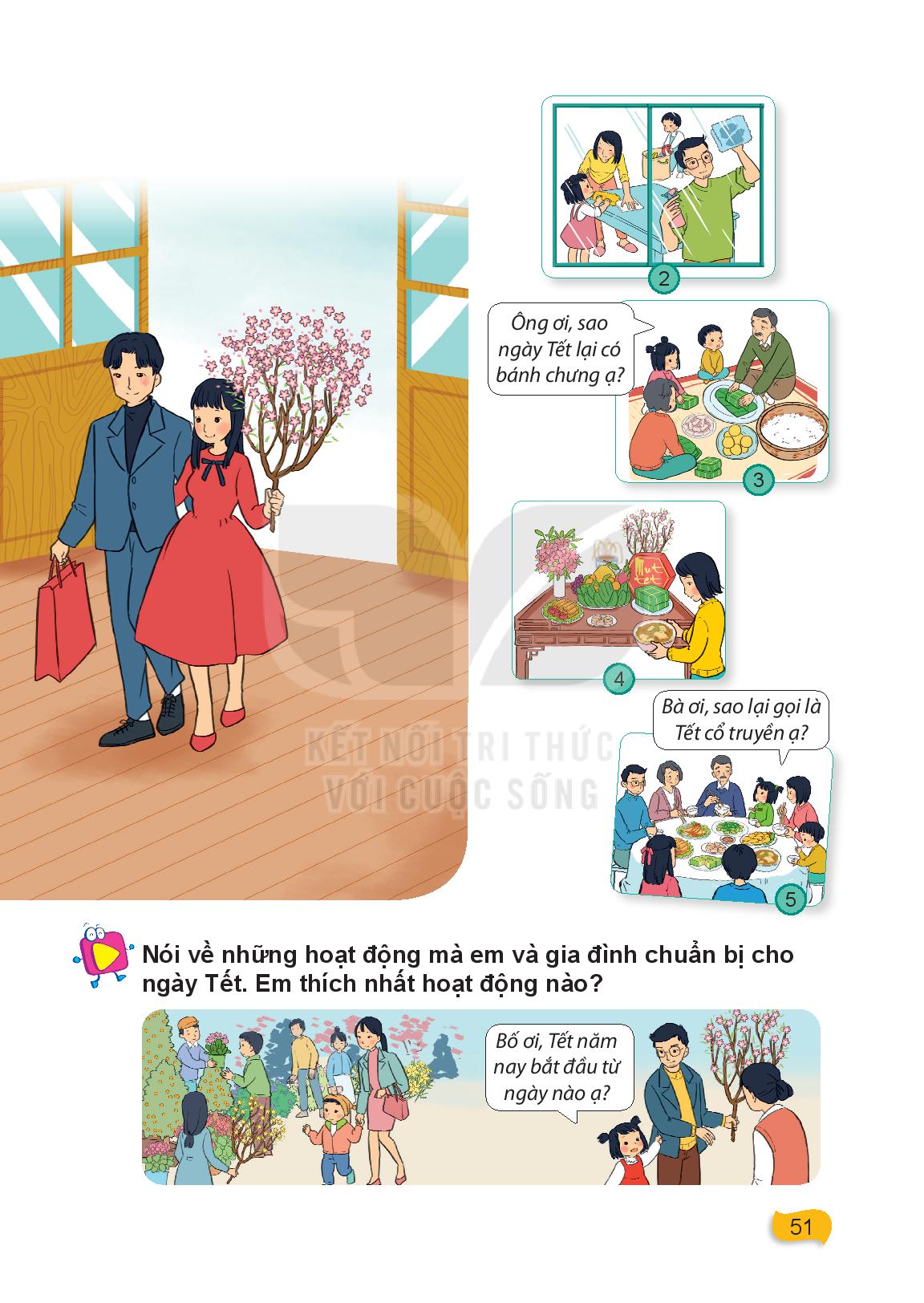 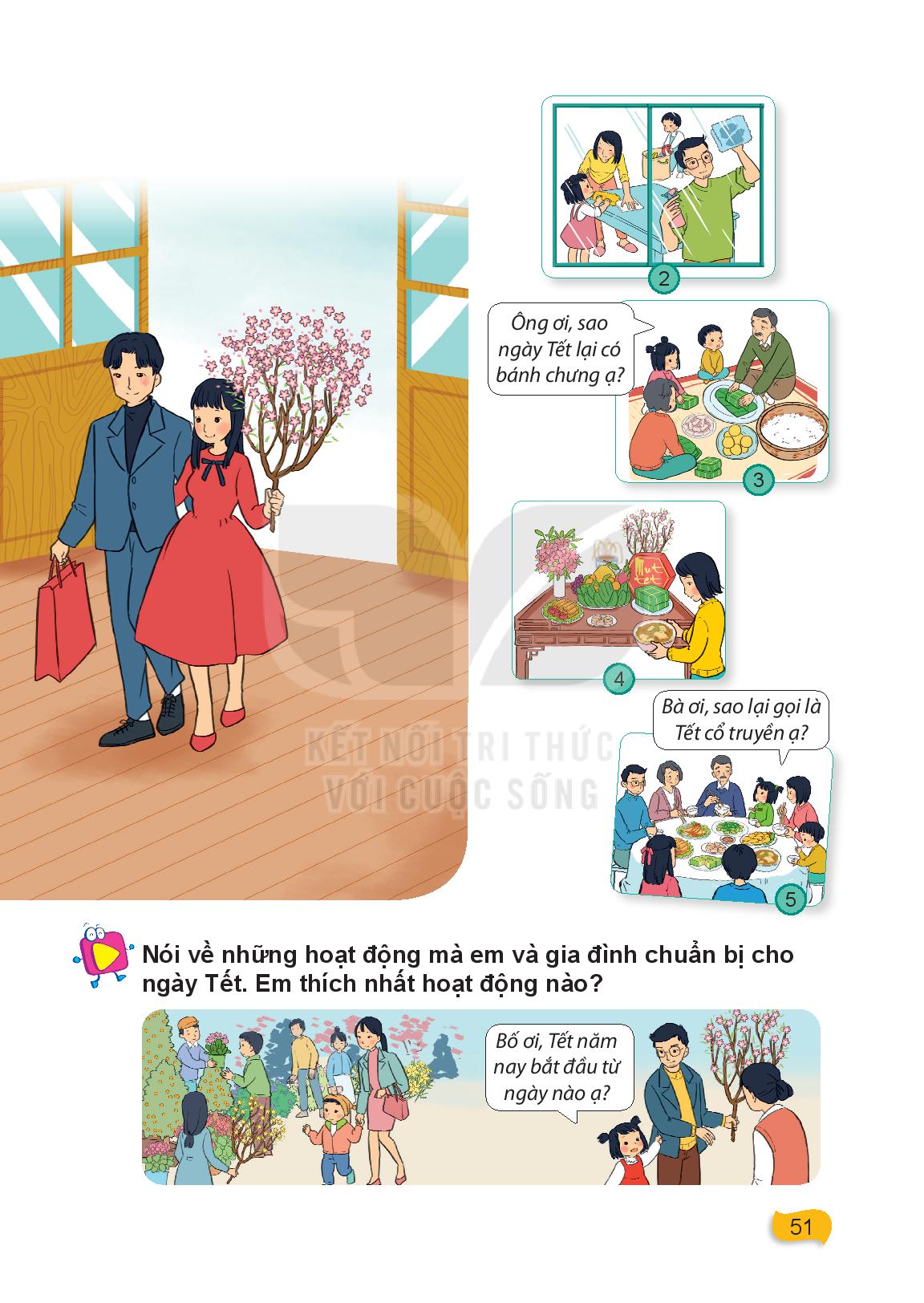 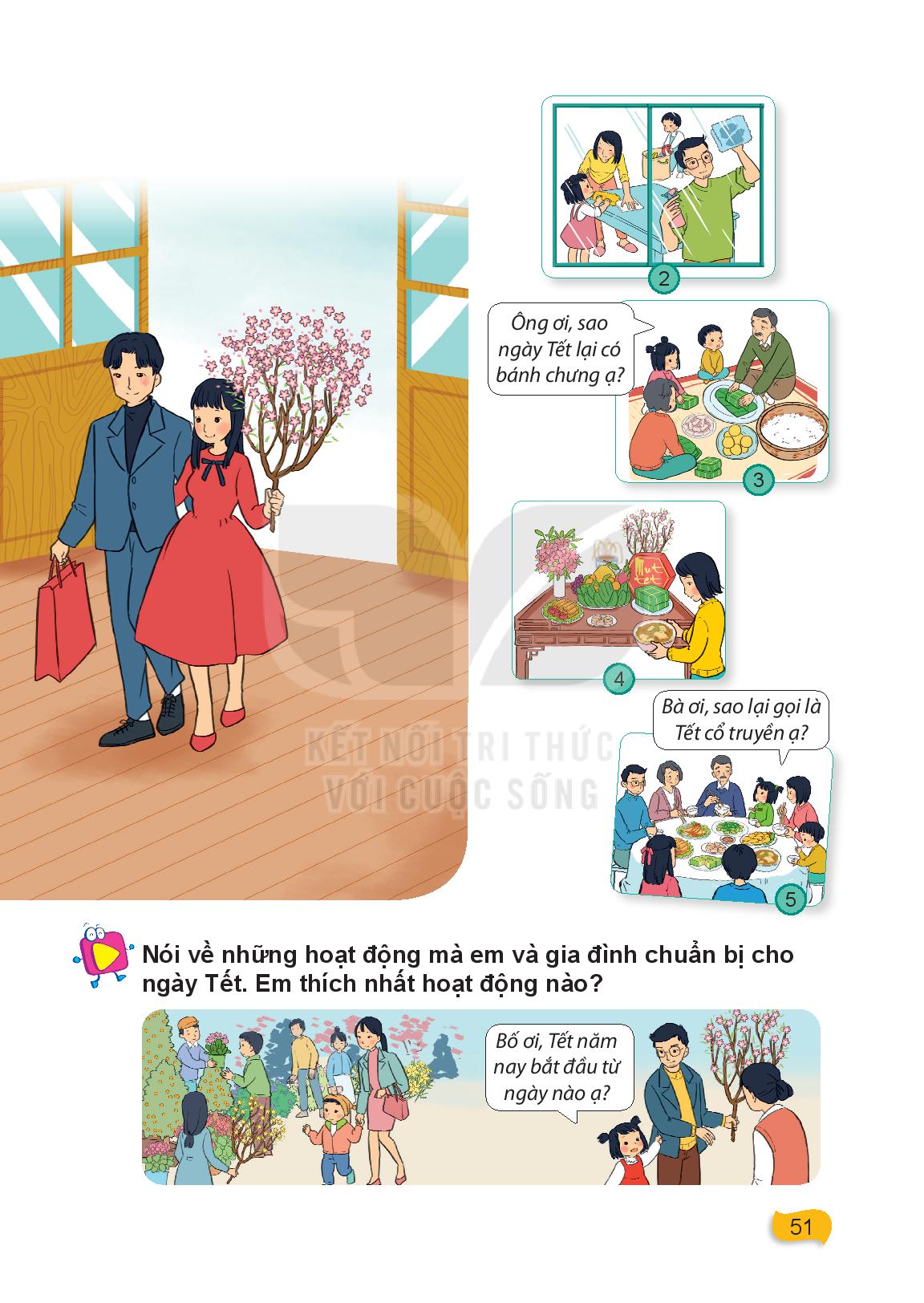 Thư giãn
Bài hát: Tết Tết Tết đến rồi.
                                        Nhạc và lời: Vũ Hải Phong
Nói về những hoạt động mà em và gia đình chuẩn bị cho ngày Tết. Em thích nhất hoạt động nào?
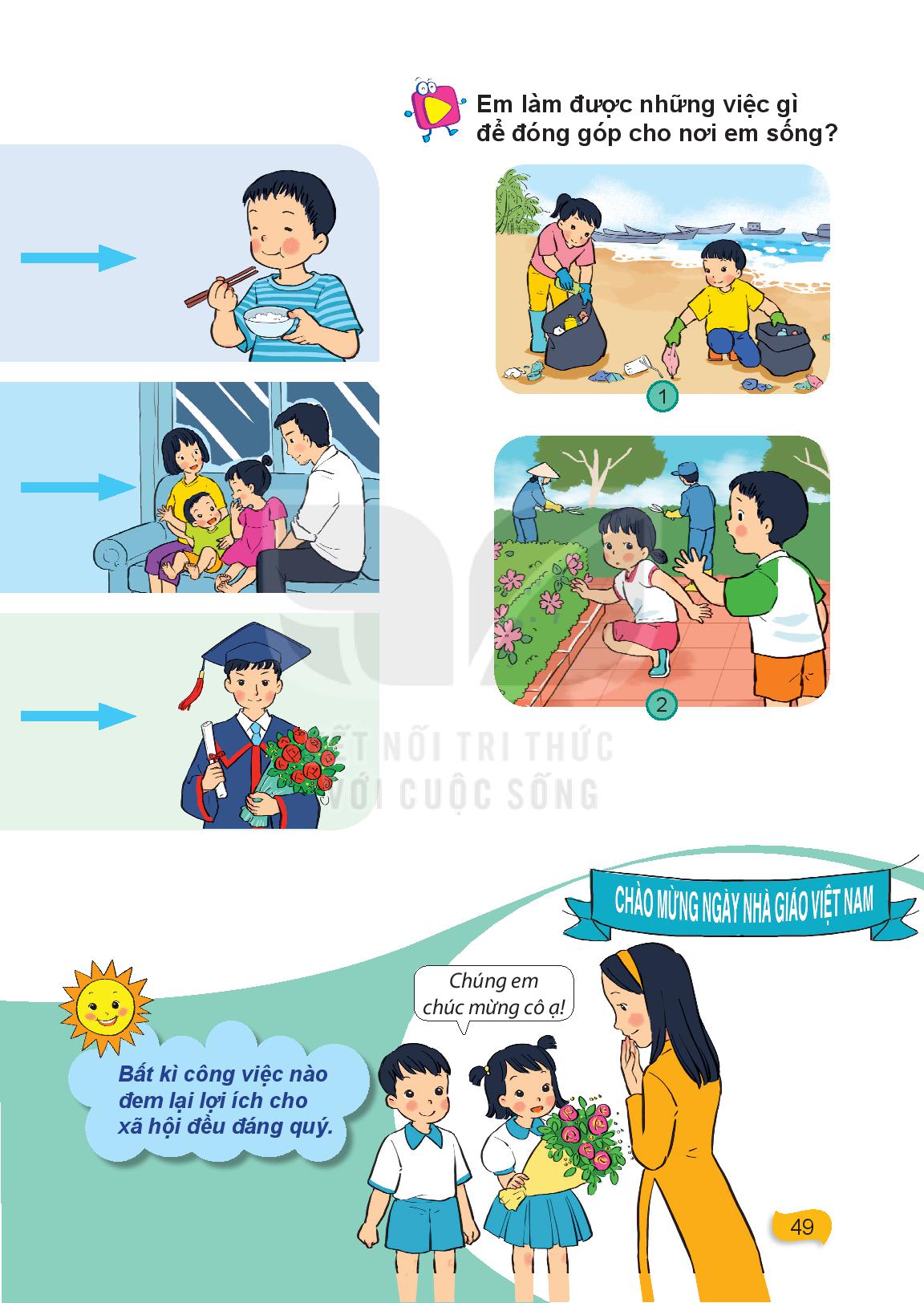 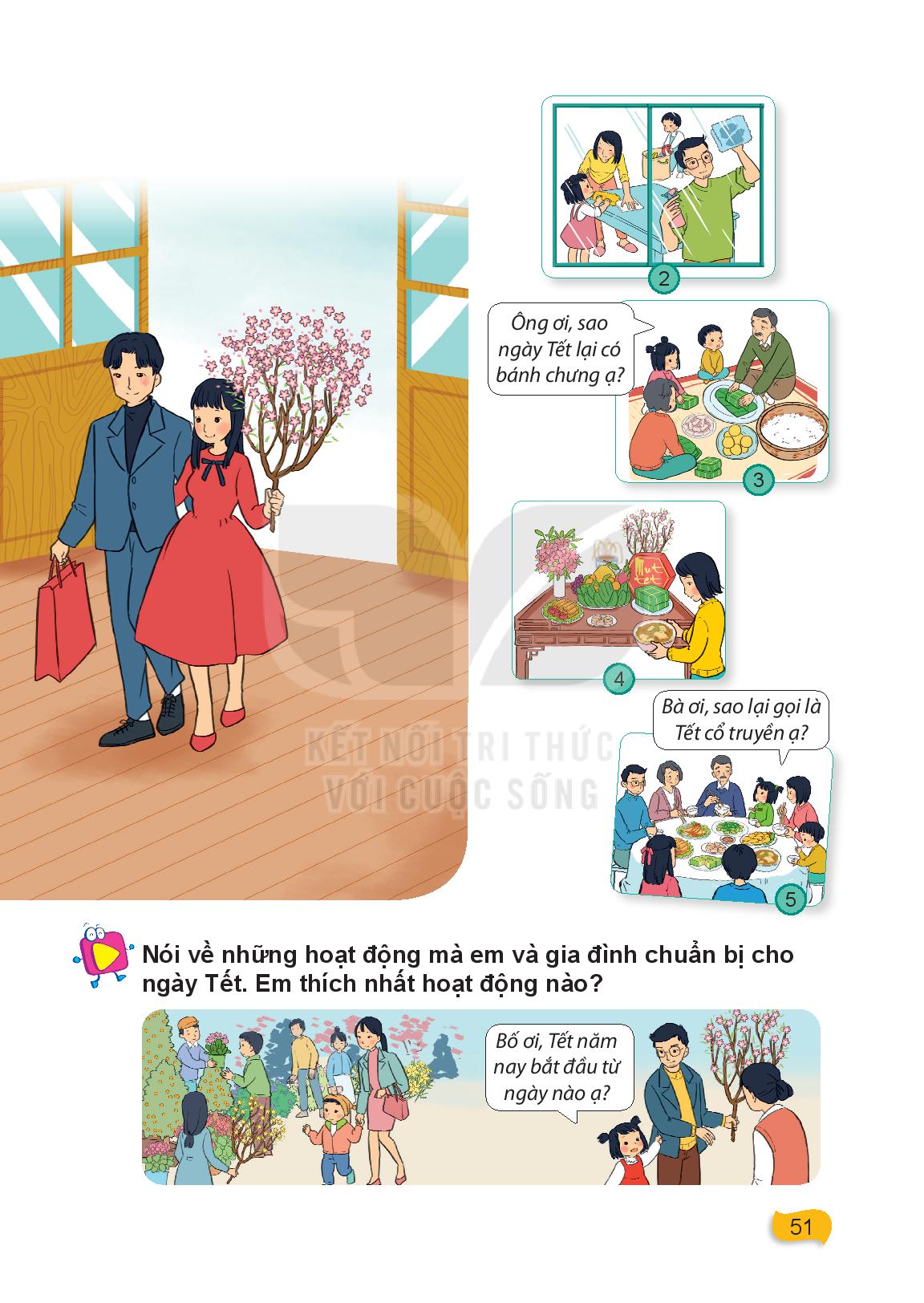 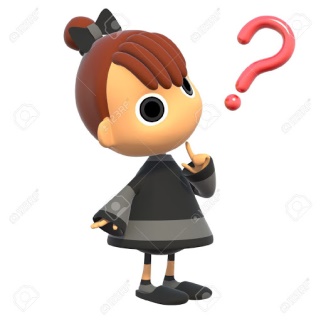 Thảo luận nhóm bốn và trả lời các câu hỏi sau:
+ Tết diễn ra trong khoảng thời gian nào?
+ Gia đình em thường làm gì để chuẩn bị cho ngày Tết?
+ Mọi người có vui vẻ không?
+ Em đã tham gia hoạt động nào?
+ Hoạt động nào em thích nhất? Vì sao?
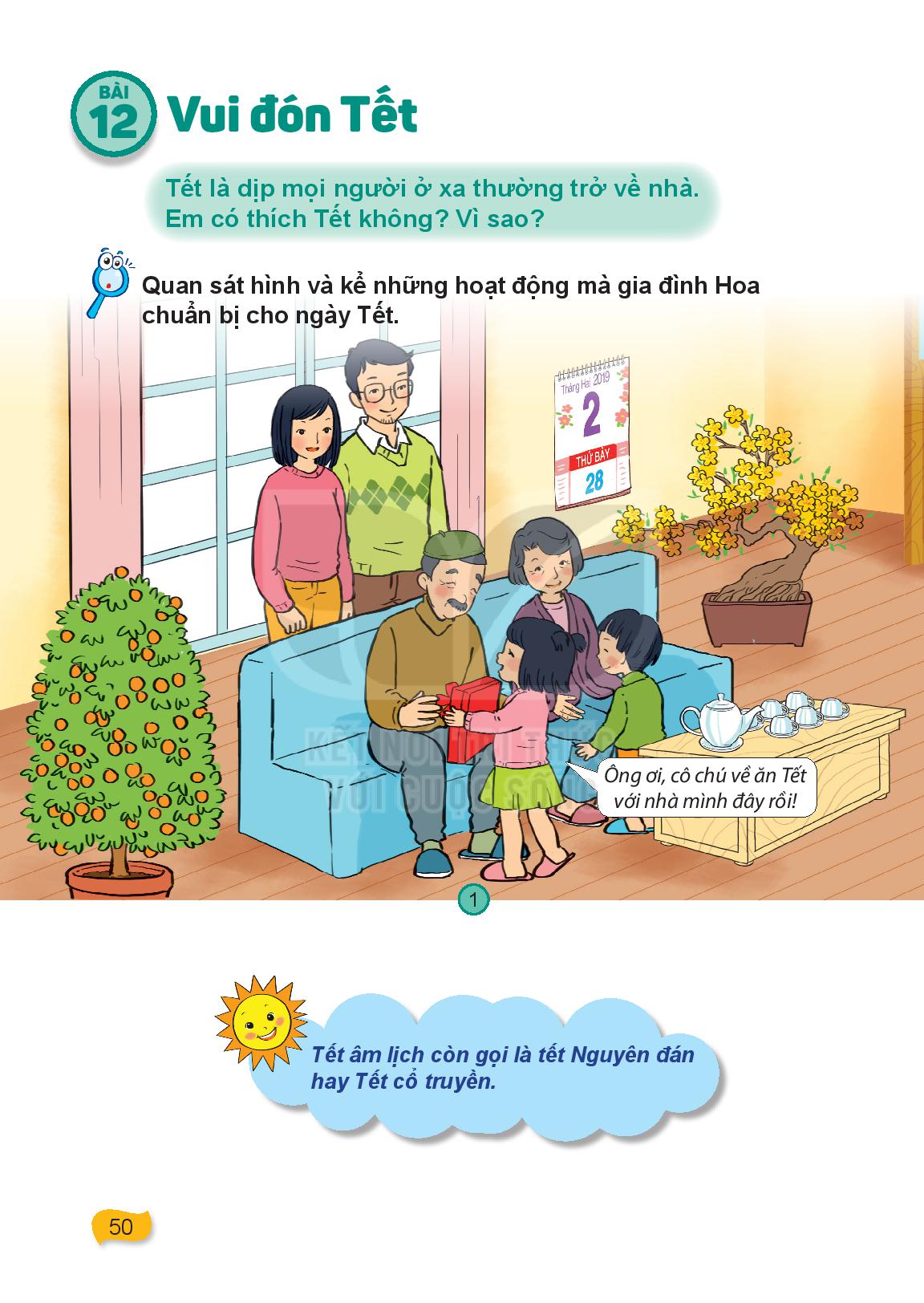 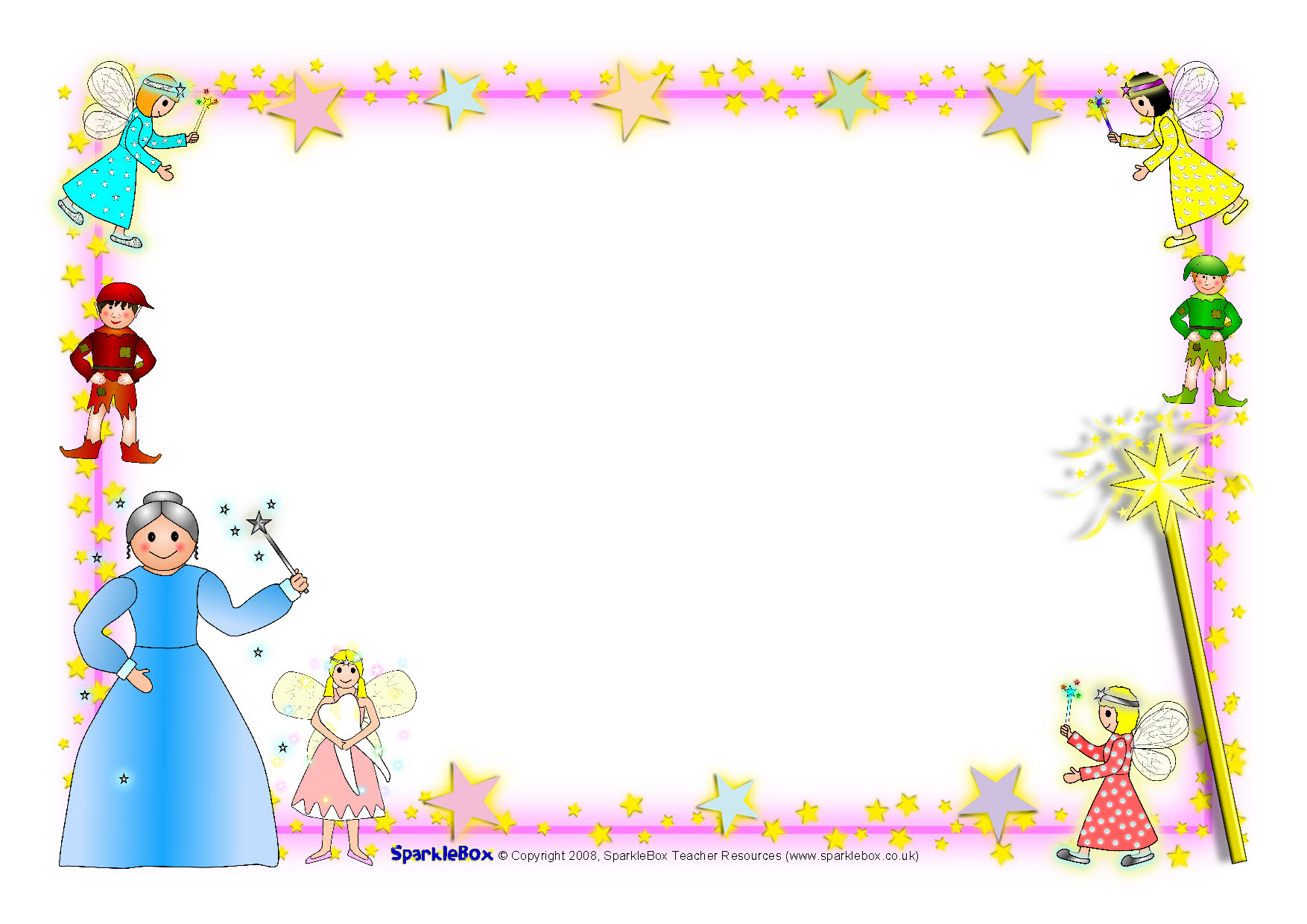 Xin chào và hẹn gặp lại!